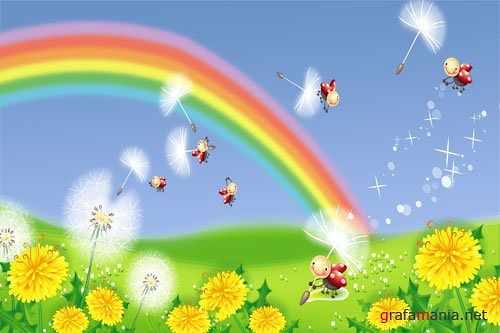 ГБДОУ№7Московского района г. Санкт-Петербург
Воспитатель: Савчук Лиля Владимировна
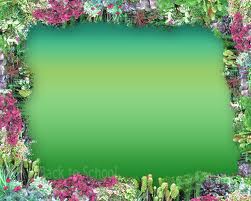 Весенние цветы
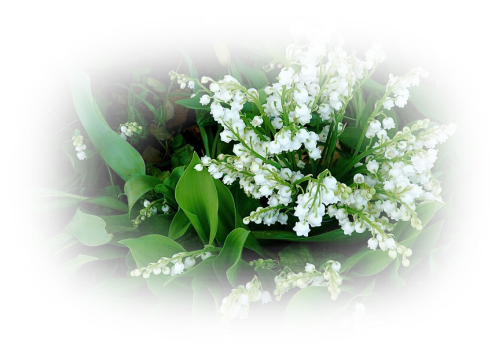 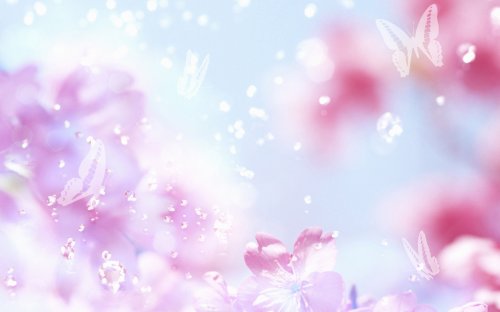 Зима не даром злится, прошла ее пора. Весна в окно стучится и гонит со двора!
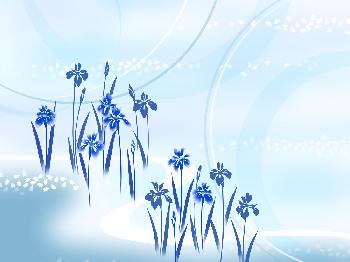 подснежник
1
2
4
3
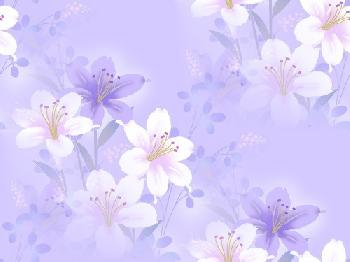 ландыш
1
2
4
3
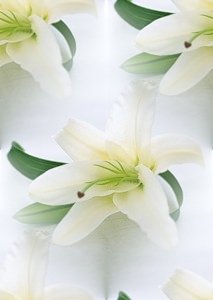 нарцисс
2
1
3
4
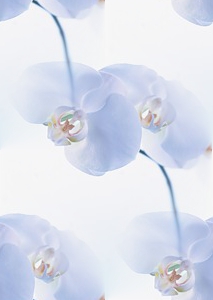 пролеска
1
2
3
4
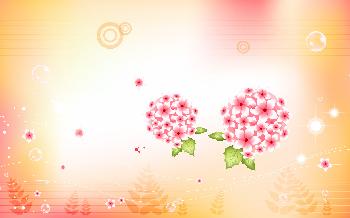 одуванчик
1
2
4
3
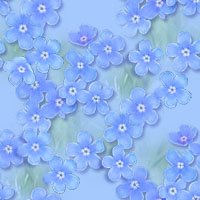 фиалка
1
2
3
4
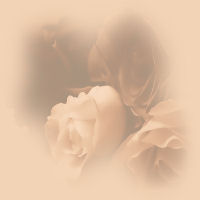 Мать-мачеха
1
2
3
4
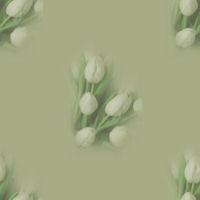 тюльпан
1
2
3
4
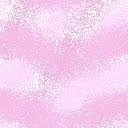 Ирис
1
2
3
4